Dobré ráno!
Z minulé hodiny
1) Dopište stádia vývoje hmyzu s proměnou nedokonalou.
 VAJÍČKO → LARVA → DOSPĚLEC

2) Jaké stádium vývoje má navíc hmyz s proměnou dokonalou?
KUKLA
3) Z níže uvedené nabídky vypište skupiny hmyzu, pro které je typická proměna nedokonalá (nápověda: jsou to ty, které jsme už probírali).

BLECHY, DVOUKŘÍDLÍ, VÁŽKY, SÍŤOKŘÍDLÍ, BROUCI, PLOŠTICE, STEJNOKŘÍDLÍ, BLANOKŘÍDLÍ, ROVNOKŘÍDLÍ, MOTÝLI, VŠI.
Z minulé hodiny
4) Napište správnou odpověď.
 Jak se živí vážky – býložravě, nebo dravě? DRAVĚ
Co je to najáda – vajíčko, nebo larva vážky? LARVA
Čím se živí stejnokřídlí (křísi, mšice)? ROSTLINNÝMI ŠŤÁVAMI
Jak se nazývají křísi, kteří žijí v teplých krajích a vydávají cvrčivé zvuky orgánem umístěným na zadečku? CIKÁDY
Jak se nazývají křísi, jejichž larvy si vytvářejí pěnová „hnízda“? PĚNODĚJKY
Proč jsou pro nás mšice „nevítanými hosty“? SAJÍ ROSTLINNÉ ŠŤÁVY / MOHOU ZPŮSOBIT ÚHYN ROSTLIN / JSOU TO PARAZITÉ ROSTLIN, …
Co mají vši na konci končetin – čím se přidržují na vlasech? DRÁPKY
Jak se nazývají vajíčka vší? HNIDY
Z minulé hodiny
Která veš může přenášet nebezpečná onemocnění – veš dětská, nebo veš šatní? VEŠ ŠATNÍ
Jak se nazývá ploštice, která je pestře zbarvená a vytváří velké kolonie? RUMĚNICE POSPOLNÁ
Co je to tzv. stridulace? CVRKÁNÍ
Jak se živí saranče obecná – býložravě, nebo dravě? BÝLOŽRAVĚ
Hmyz s proměnou dokonalou
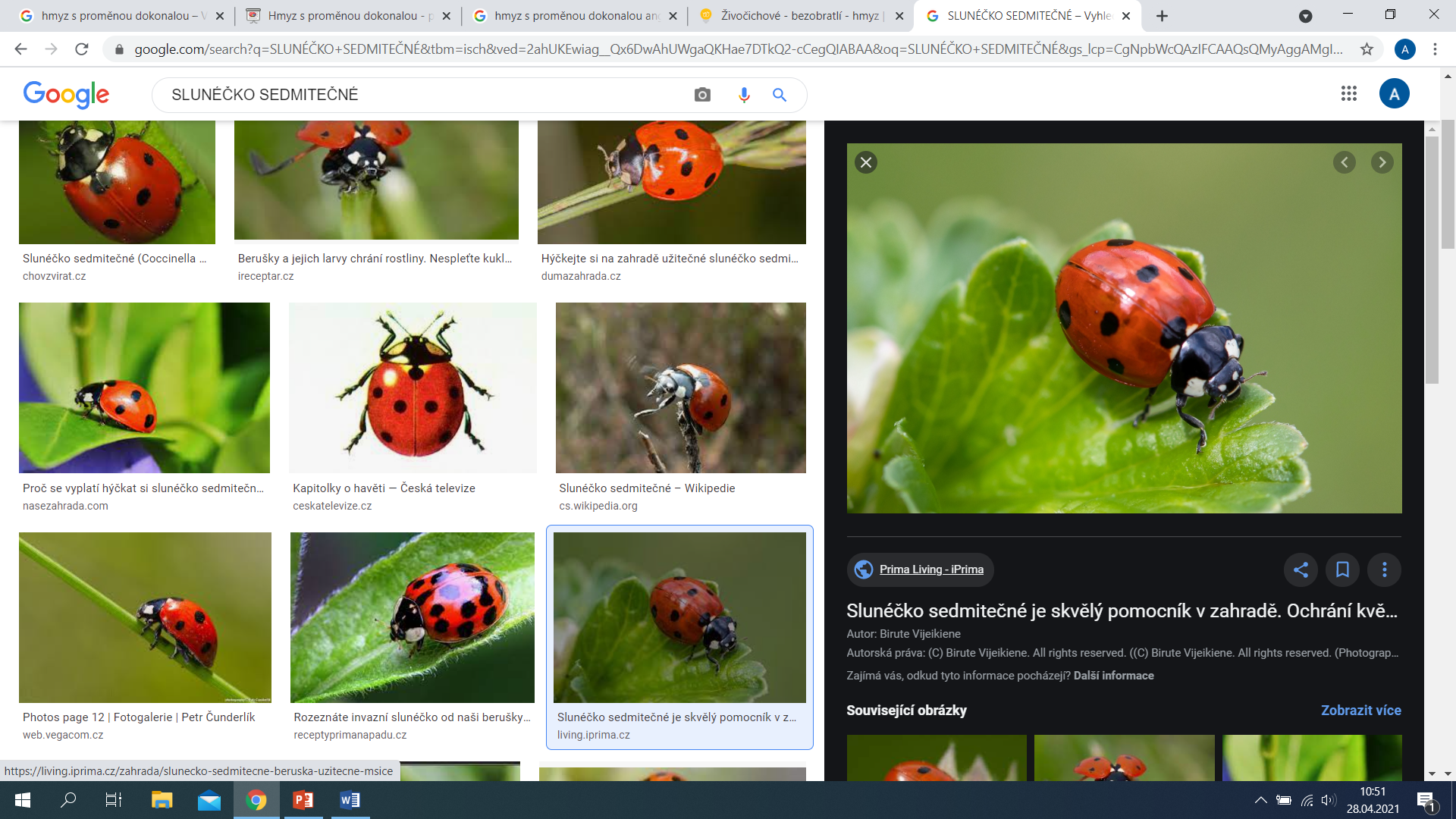 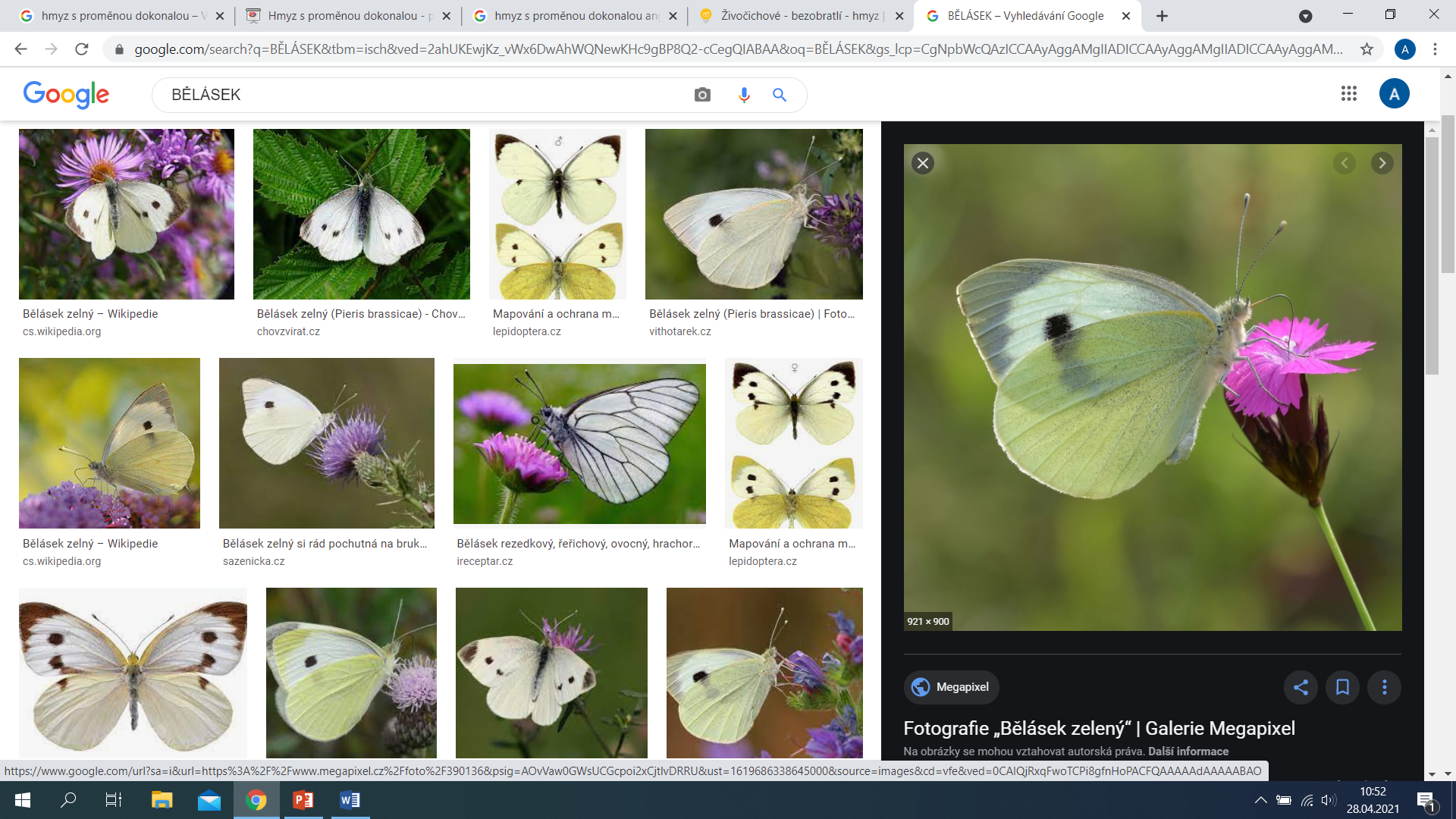 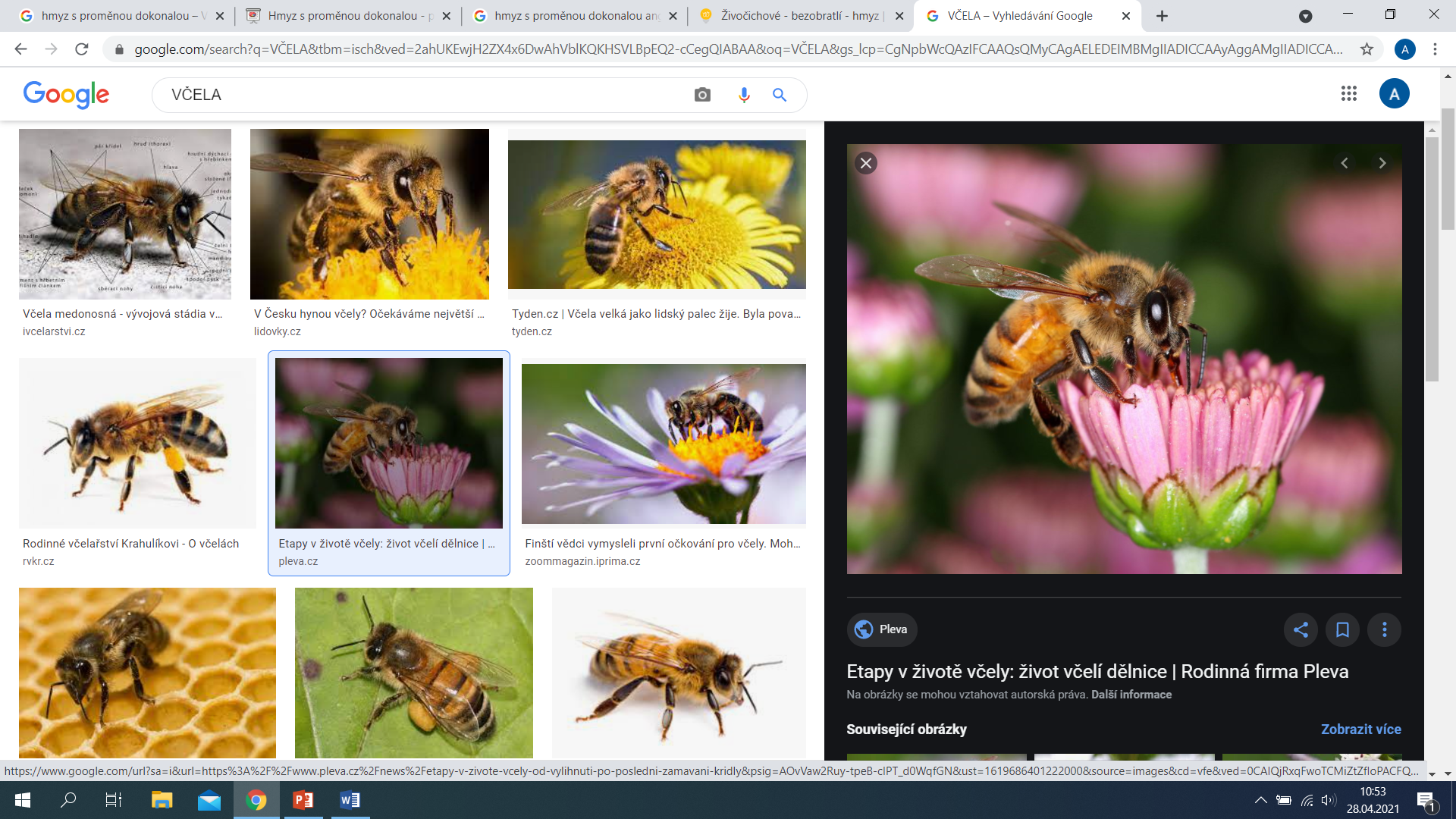 Stádia vývoje
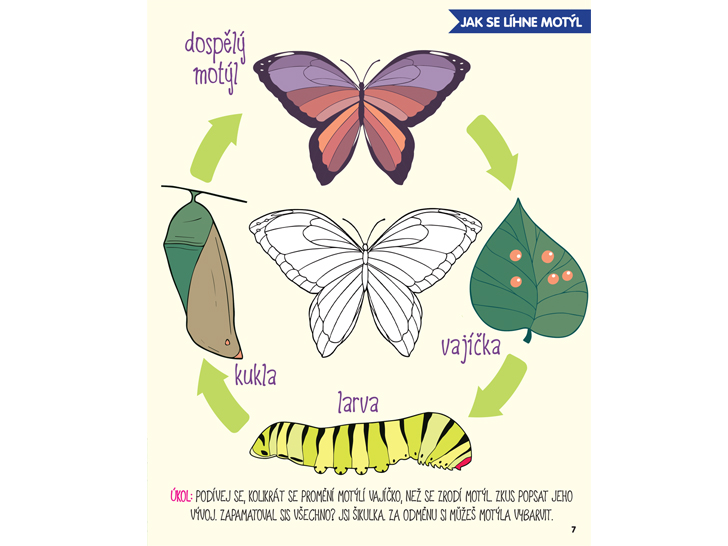 VAJÍČKO
↓
LARVA
↓
KUKLA
↓
DOSPĚLEC
KDO PROCHÁZÍ PROMĚNOU DOKONALOU?
blechy
síťokřídlí
brouci
motýli
dvoukřídlí
blanokřídlí
[Speaker Notes: Babočka paví oko.]
blechy
velikost: 1–7 mm

silně vyvinutý 3. pár končetin → skákání

žlutohnědá barva

bezkřídlé, ze stran zploštělé tělo

mohou přenášet řadu chorob (např. mor)
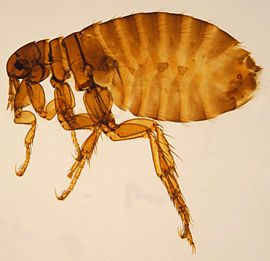 PROČ?
POHYB V SRSTI
[Speaker Notes: Blechy jsou přenašeči různých onemocnění. Přenáší je pomocí krve, kterou sají. Při nabodnutí kapiláry vpouští trochu slin do těla hostitele a spolu s nimi se do těla mohou dostat i potenciální patogeny („látky“, které mohou přenášet onemocnění).]
?
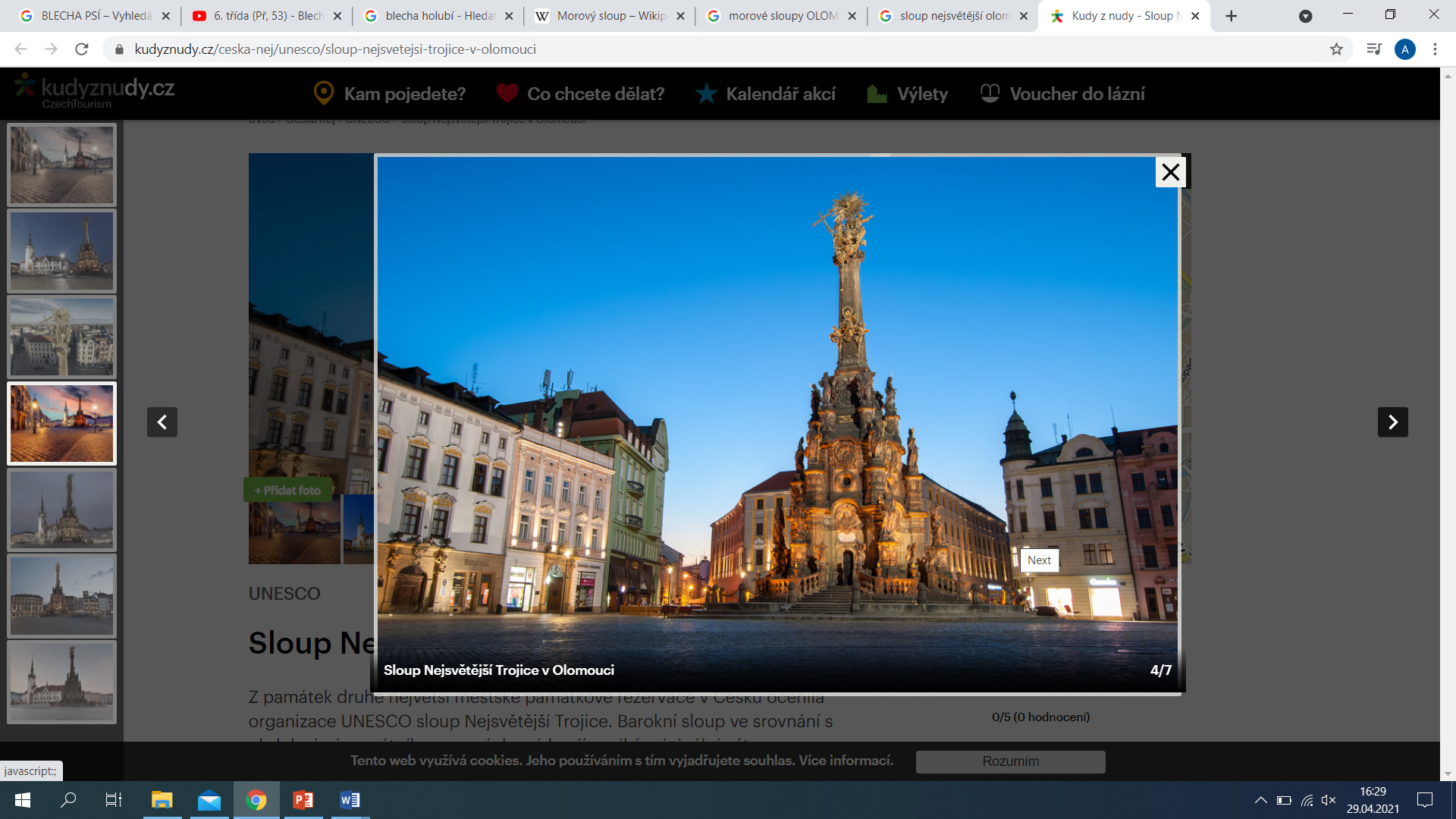 DĚJEPISNÉ OKÉNKO 
MOROVÉ SLOUPY
Morové sloupy vznikaly v Evropě, kterou po staletí pustošily opakující se morové epidemie, v době baroka, od poloviny 16. století do konce 18. století.

Jsou typické pro střední Evropu a severní Itálii. Stavěly se jako poděkování za odeznění epidemie a zpravidla i jako prosba o ochranu místa před další epidemií.
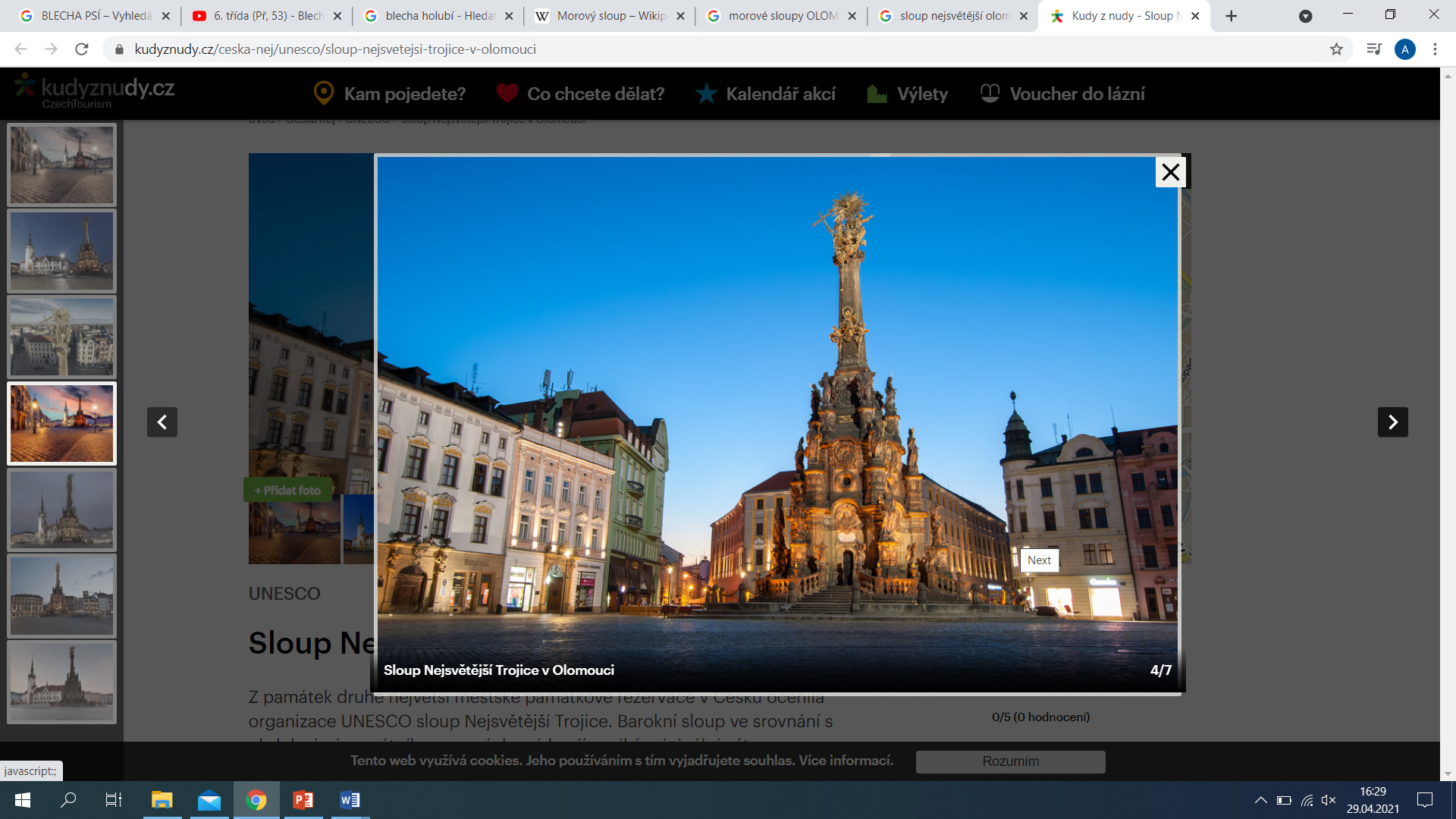 SLOUP NEJSVĚTĚJŠÍ TROJICE
[Speaker Notes: Sloup Nejsvětější Trojice se nachází v historickém centru města Olomouce. Byl budován v letech 1716–1754 a patří k posledním příkladům skutečné vlny barokních morových, mariánských a čestných sloupů. Sloupy byly chápany jako ztělesnění modlitby za ochranu proti morovým epidemiím. Nejinak tomu bylo i u Sloupu Nejsvětější trojice v Olomouci. Město postihla morová epidemie v letech 1713-1715.]
Je to pořádný skokan!
Blecha dokáže skočit až do vzdálenosti 35 cm a „vznést se“ při tom do výšky 20 cm.

Ve svých končetinách má speciální látku, která připomíná elastickou pružinu. V ní se zkoncentruje (nasbírá) energie, jejíž uvolnění poté umožní bleše daleký skok.

Blecha se může „řítit“ vzduchem rychlostí až 1,9 m/s.
Zástupci blech
Blecha obecná
Blecha psí
Blecha kočičí

„To jsou blechy psí, ty na člověka nejdou …“
ALE JDOU! 
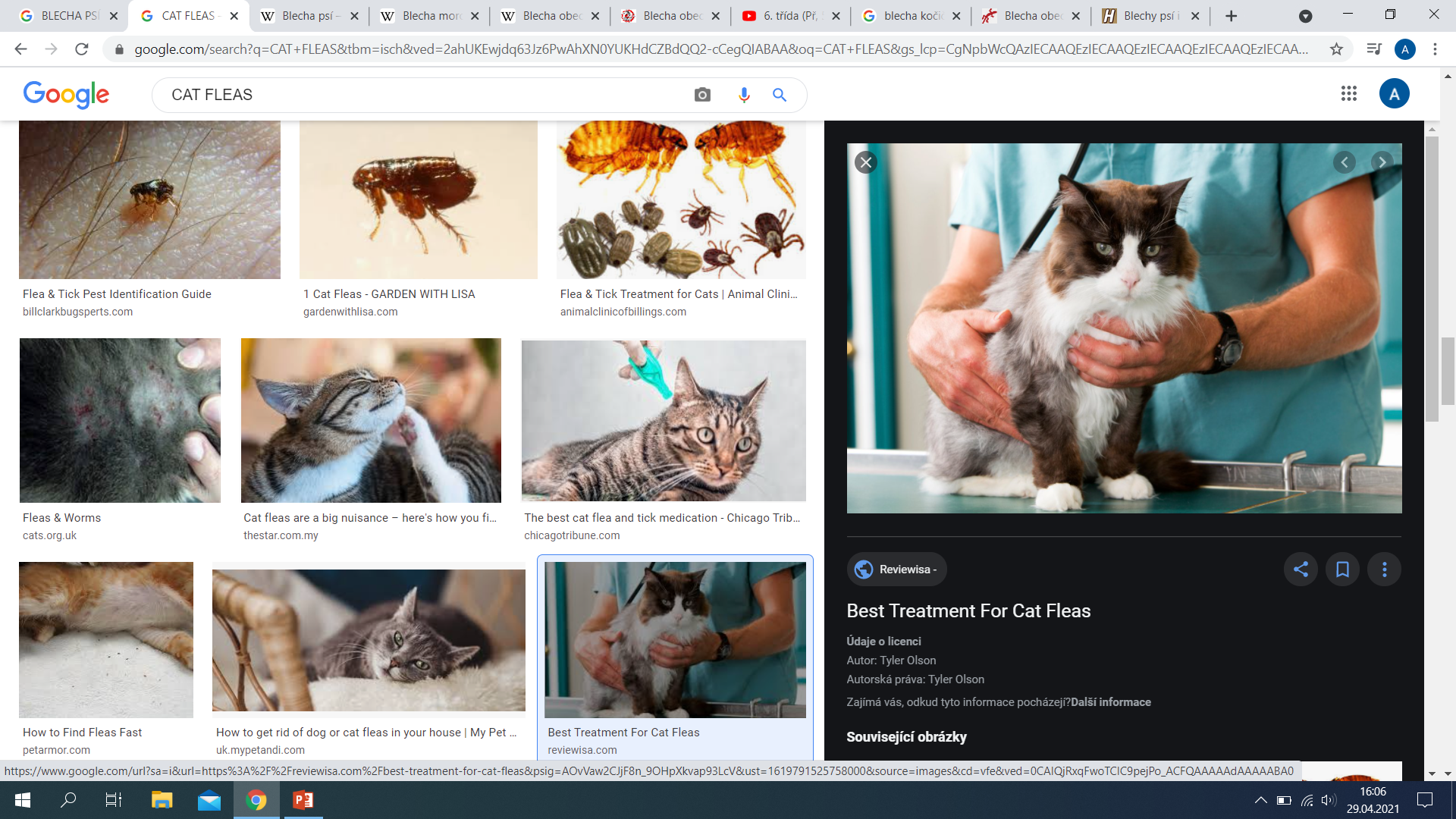 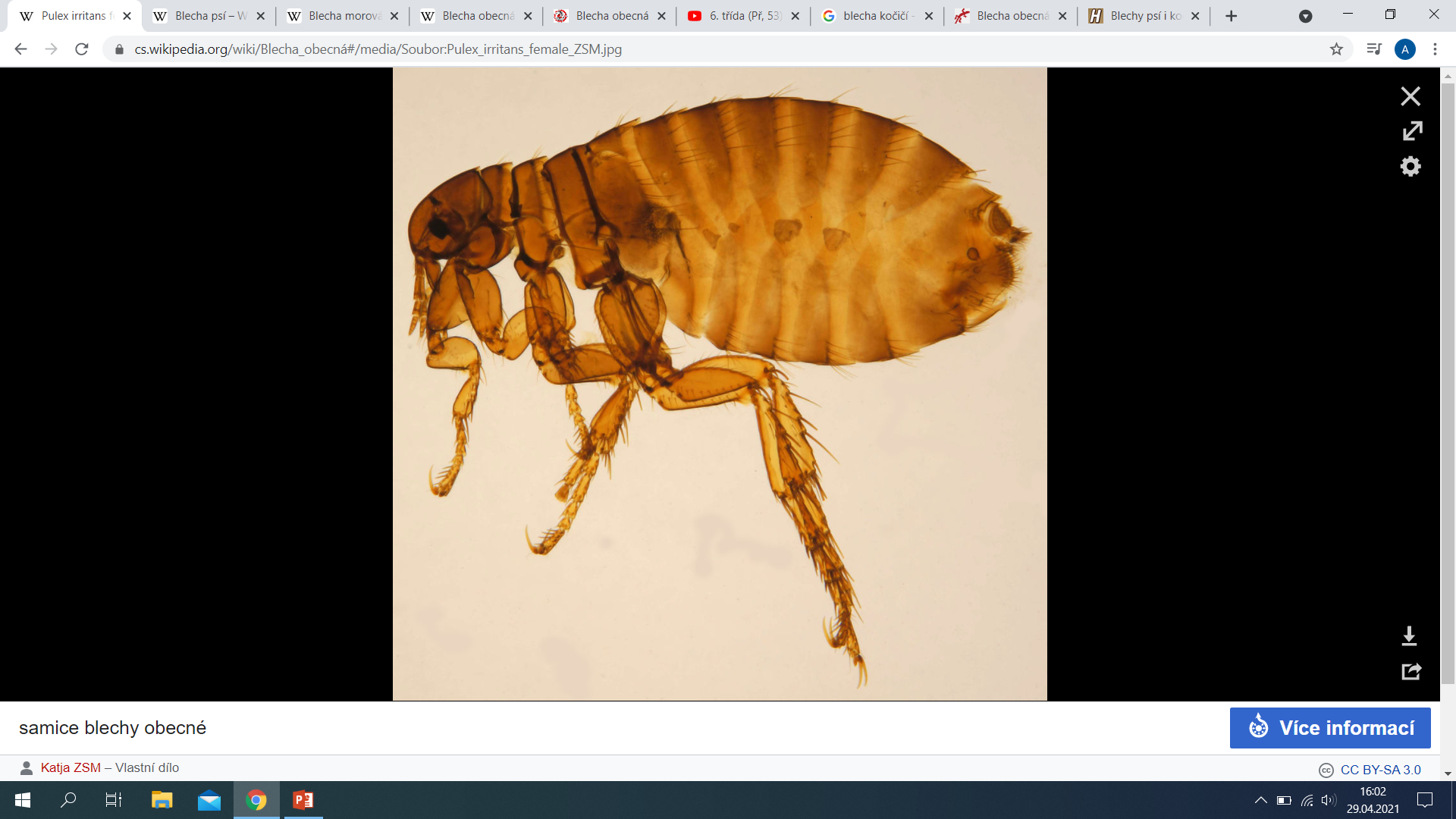 [Speaker Notes: Blecha obecná – v Evropě nejčastější cizopasník člověka z řádu blech
Blecha psí – vyskytuje se u psů a koček, ale i dalších savců
Blecha kočičí – je parazitem zejména koček a psů, ale byla nalezena i na ovcích, telatech, kozách, hlodavcích, králících a také na člověku]
VIDEO – PROMĚNA DOKONALÁ
Na videu jdou krásně vidět jednotlivá stádia – od vajíčka až po dospělce.
https://www.youtube.com/watch?v=fxL9MGvMS6Q&t=1s
ZNÁME SPRÁVNÉ ODPOVĚDI?
Proč má blecha ze stran zploštělé tělo?

Může blecha psí parazitovat na člověku?

Jakými stádii vývoje prochází blecha (hmyz s proměnou dokonalou)?
Aby se mohla snadno pohybovat v srsti.

Ano.

VAJÍČKO → LARVA → KUKLA → DOSPĚLEC.
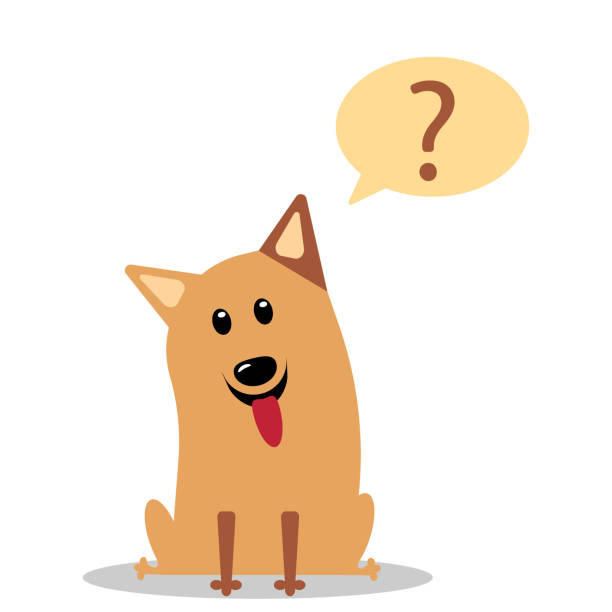